ΔΗΜΗΤΡΗΣ ΠΑΣΧΑΛΟΥΔΗΣ

Μάρκετινγκ
Όσα πρέπει να γνωρίζετε 
και δεν έχετε ρωτήσει
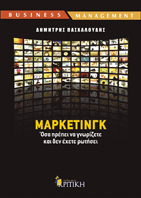 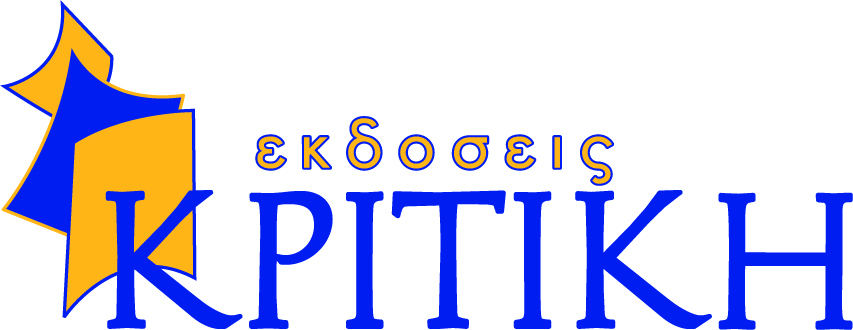 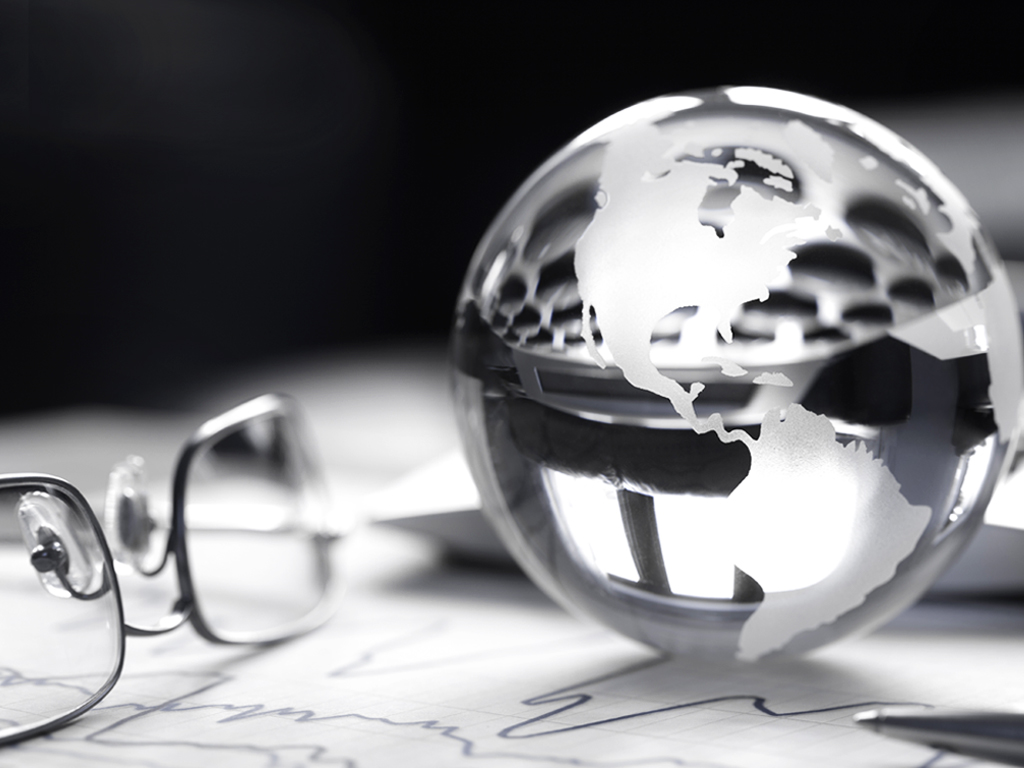 Ένα βιβλίο που μυεί τον διεισδυτικό αναγνώστη στον κόσμο του μάρκετινγκ. Στόχος του είναι να παρουσιάσει τους βασικούς όρους και τις αρχές του μάρκετινγκ και παράλληλα να παρακινήσει τους αναγνώστες να γίνουν πιο ευέλικτοι και πειθαρχημένοι, ώστε να βρίσκουν απαντήσεις σε σημαντικά ερωτήματα, όπως: Γιατί επιλέγω ένα προϊόν έναντι κάποιου άλλου; Ποιες ανάγκες ικανοποιώ με την απόκτησή του; Τι είναι η επικοινωνία Μάρκετινγκ και τι το νευρομάρκετινγκ κ.ά. Προσεγγίζονται ακόμη θέματα, όπως:
Το σημερινό περιβάλλον της επικοινωνίας
Τα βήματα για την ανάπτυξη αποτελεσματικής επικοινωνίας
Ο στρατηγικός σχεδιασμός μιας εταιρείας
Η έρευνα μάρκετινγκ.
Η διαφοροποίηση και η χωροθέτηση στο μάρκετινγκ.
Η αγοραστική συμπεριφορά του καταναλωτή.
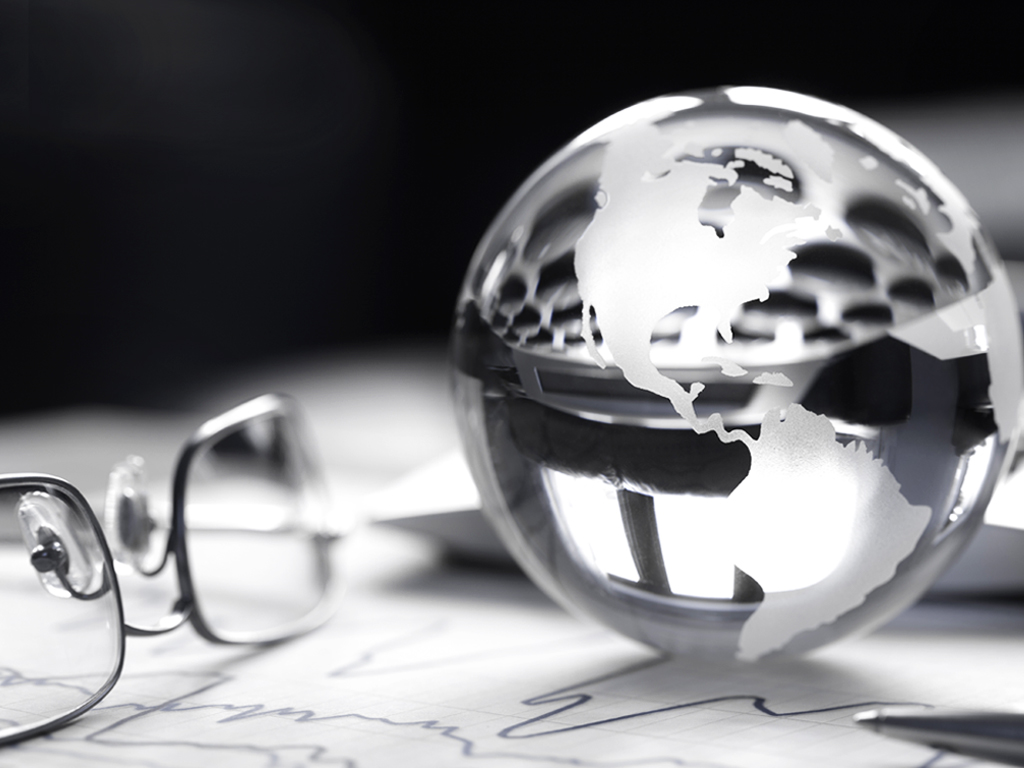 Κεφάλαιο 1ο ΚΑΤΑΝΟΗΣΗ ΤΟΥ ΡΟΛΟΥ ΤΟΥ ΜΑΡΚΕΤΙΝΓΚ ΣΤΟΥΣ ΟΡΓΑΝΙΣΜΟΥΣ ΚΑΙ ΤΗΝ ΚΟΙΝΩΝΙΑ
Οι βασικές έννοιες του μάρκετινγκ
Ανάγκες, επιθυμίες και απαιτήσεις
Προσανατολισμός του μάρκετινγκ
Η φιλοσοφία του μάρκετινγκ
Η περίπτωση της IBM

Πολλών δε πράξεων ουσών και τεχνών και επιστημών πολλά γίνεται και τα τέλη, ιατρικής μεν γάρ υγεία, ναυπηγικής δε πλοίον, στρατηγικής δε νίκη, οικονομικής δε πλούτος
Αριστοτέλης, Ηθικά Νικομάχεια, Α 1904a, 1-10
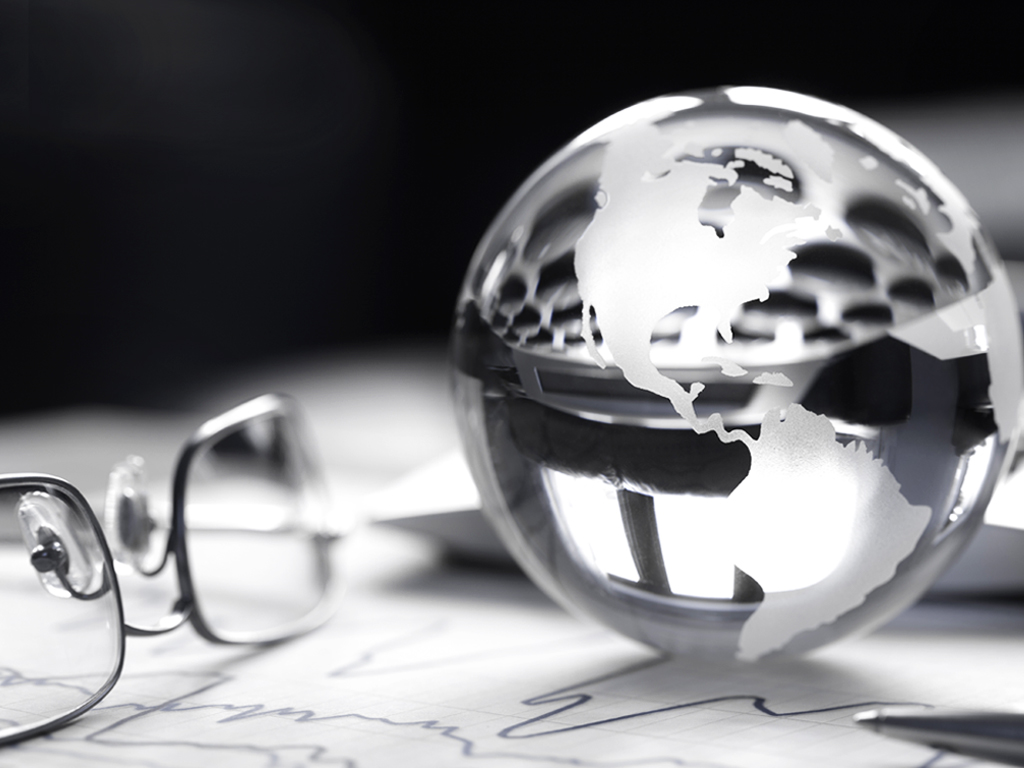 ΠΑΣΧΑΛΟΥΔΗΣ ΔΗΜΗΤΡΗΣ
Ο ορισμός του Μάρκετινγκ σύμφωνα με την Αμερικάνικη  Ένωση Μάνατζμεντ
Μάρκετινγκ είναι η διαδικασία  του σχεδιασμού και της εκτέλεσης της ιδέας, της τιμολόγησης, της προώθησης και διανομής των ιδεών, αγαθών και υπηρεσιών, για τη δημιουργία ανταλλαγών που θα ικανοποιούν ατομικούς και επιχειρηματικούς στόχους
Τα τρία συστατικά του μάρκετινγκ
Εντοπισμός αναγκών 
 Ικανοποίησή τους 
 Αποκόμιση κέρδους
Μη φαύλος κύκλος της επιτυχημένης εφαρμογής του μάρκετινγκ
Τέσσερις παράγοντες που επηρεάζουν την επιτυχημένη εφαρμογή του μάρκετινγκ
Ο εντοπισμός και η ικανοποίηση των πελατειακών αναγκών
Η δέσμευση ως προς την παρακολούθηση, τη διερεύνηση και την εκτίμηση των μεταβολών της αγοράς 
Η ανάγκη να αποφευχθεί μια δύσκαμπτη διάρθρωση μέσα στην εταιρεία και ο μηχανισμός τροποποίησης αυτής της διάρθρωσης σε αντίστοιχα με τις μεταβολές του περιβάλλοντος
Η δέσμευση για τη στρατολόγηση εκπαιδευμένων ειδικών του μάρκετινγκ και η συνειδητοποίηση των πλεονεκτημάτων της διαρκούς επανεκπαίδευσης
Οι βασικές έννοιες του μάρκετινγκ
Οι βασικές έννοιες του μάρκετινγκ
 συνέχεια
Ανθρώπινη ανάγκη είναι μια κατάσταση αισθητής έλλειψης κάποιας βασικής ανάγκης είτε φυσικής (τροφή, ρούχα, ασφάλεια), είτε κοινωνικής (στοργή, αγάπη) είτε προσωπικής (γνώση, ατομικότητα)
Επιθυμίες είναι οι πόθοι για συγκεκριμένα μέσα ικανοποίησης των βαθύτερων αναγκών που διαμορφώνουν από την κουλτούρα και την προσωπικότητα του ατόμου
Απαιτήσεις είναι επιθυμίες για συγκεκριμένα προϊόντα/ υπηρεσίες, οι οποίες υποστηρίζονται από μια ικανότητα (αναγκαίοι πόροι) και επιθυμία να τα αγοράσουν
Προϊόν είναι οτιδήποτε μπορεί να προσφερθεί σε μια αγορά και να ικανοποιήσει μια ανάγκη ή μια επιθυμία
Υπηρεσίες είναι δραστηριότητες ή προνόμια που προσφέρονται για πώληση, είναι άυλες και δεν επιφέρουν ιδιοκτησία
Οι βασικές έννοιες του μάρκετινγκ
 συνέχεια
Η αξία για τον πελάτη είναι το αποτέλεσμα της διαφοράς μεταξύ της αξίας που αποκτά ο πελάτης από την κατοχή και τη χρήση ενός προϊόντος και τα χρήματα που ξόδεψε (κόστος) για να το αποκτήσει
Η ικανοποίηση του πελάτη εξαρτάται από τη δική του προσωπική αντίληψη, η οποία είναι συνάρτηση των προσδοκιών του
Ανταλλαγή είναι η διαδικασία/ενέργεια απόκτησης ενός επιθυμητού αγαθού από κάποιον στον οποίο προσφέρεται κάτι σε ανταπόδοση 
Συναλλαγή είναι η μονάδα μέτρησης της ανταλλαγής 
Αγορά είναι το σύνολο των δυνητικών (τωρινών και μελλοντικών) αγοραστών ενός αγαθού, δηλαδή είναι όλοι αυτοί που έχουν μια συγκεκριμένη ανάγκη/επιθυμία, που έχει τη δυνατότητα να ικανοποιηθεί με συναλλαγές και σχέσεις 
Το μάρκετινγκ ξεπερνά την παλιά έννοια της αγοράς και αντιμετωπίζει τους πωλητές σαν ένα κλάδο οικονομικής δραστηριότητας και τους καταναλωτές/πελάτες σαν αγορά
Το βασικό σύστημα μάρκετινγκ
Το βασικό σύστημα μάρκετινγκ
 συνέχεια
Προσανατολισμοί κάτω από τους οποίους οι εταιρείες υλοποιούν τις δικές τους δραστηριότητες μάρκετινγκ
Προσανατολισμός στην παραγωγή
 Προσανατολισμός στο προϊόν
 Προσανατολισμός στην πώληση
 Προσανατολισμός στην αγορά
 Προσανατολισμός στην κοινωνία
Προσανατολισμός του μάρκετινγκ στην παραγωγή
Ο προσανατολισμός του μάρκετινγκ στην παραγωγή είναι επιβεβλημένος σε δύο περιπτώσεις: 

α) Η ζήτηση για ένα προϊόν είναι μεγαλύτερη από την προσφορά του και η εταιρεία πρέπει να βρει τρόπους να αυξήσει την παραγωγή του 
β) Το προϊόν έχει μεγάλο κόστος παραγωγής και θα πρέπει να μειωθεί μέσω της αύξησης της παραγωγικότητας
Προσανατολισμός του μάρκετινγκ στο προϊόν
Οι εταιρείες που ακολουθούν αυτό τον προσανατολισμό πιστεύουν ότι οι καταναλωτές θα προτιμήσουν τα προϊόντα που προσφέρουν καλύτερη ποιότητα ή απόδοση ή καινοτομικά χαρακτηριστικά. Ο προσανατολισμός στο προϊόν οδηγεί σε λανθασμένο σχεδιασμό του προϊόντος, σε «μυωπία μάρκετινγκ» και την αδικαιολόγητη επικέντρωση στο προϊόν παρά στην ανάγκη
Προσανατολισμός του μάρκετινγκ στην πώληση
Στόχος: 

Να πουλήσουμε ό,τι φτιάχνουμε, παρά να φτιάξουμε ό,τι μπορούμε να πουλήσουμε
Προσανατολισμός του μάρκετινγκ στην αγορά
Η επιτυχία βρίσκεται στον καθορισμό των αναγκών και των επιθυμιών των αγορών - στόχων και την ικανοποίησή τους με πιο αποτελεσματικό τρόπο απ’ αυτόν των ανταγωνιστών. Ο προσανατολισμός στην αγορά υποχρεώνει την επιχείρηση να καθορίσει τις ανάγκες του καταναλωτή από τη δικιά του σκοπιά και όχι από τη δική της
Η έννοια της πώλησης και η έννοια μάρκετινγκ
ΚΑΤΑΝΑΛΩΤΕΣ
Ομάδες καταναλωτών 
Παλιοί
Καινούργιοι
Ο παλιός καταναλωτής

Αγοράζει ξανά 
Λέει καλά λόγια στους άλλους για το προϊόν
Δίνει λιγότερη σημασία στα ανταγωνιστικά προϊόντα και τη διαφήμιση 
Αγοράζει και άλλα προϊόντα  από την ίδια επιχείρηση
Προσανατολισμός του μάρκετινγκ στην κοινωνία
Οι επιχειρήσεις προσανατολίζονται να ανταποκρίνονται όχι μόνο στην ικανοποίηση των αναγκών του ατόμου - καταναλωτή, αλλά και στην ικανοποίηση των αναγκών της κοινωνίας συνολικά. Αυτός ο προσανατολισμός επιλύει τις πιθανές συγκρούσεις ανάμεσα στις βραχυπρόθεσμές επιθυμίες των καταναλωτών και τη μακροπρόθεσμη ευημερία της κοινωνίας
Παράγοντες του κοινωνικού μάρκετινγκ
Η φιλοσοφία του μάρκετινγκ
Σε μια εταιρεία υπάρχουν τέσσερις παράγοντες που δραστηριοποιούνται για την παραγωγή των αγαθών:
Η παραγωγή 
Οι οικονομικές υπηρεσίες
Το προσωπικό 
Το μάρκετινγκ
Το μάρκετινγκ ως μια ισοδύναμη λειτουργία
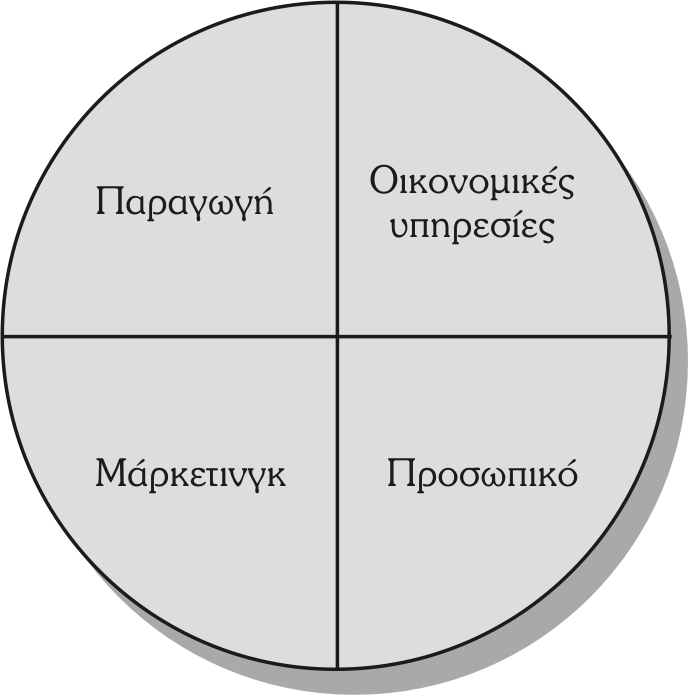 Το μάρκετινγκ ως μια πιο σημαντική λειτουργία
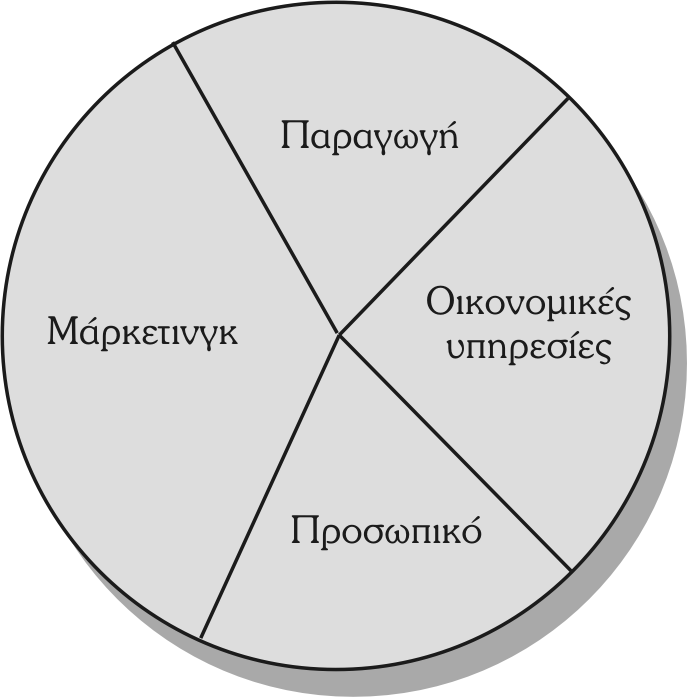 Το μάρκετινγκ ως κυριότερη λειτουργία
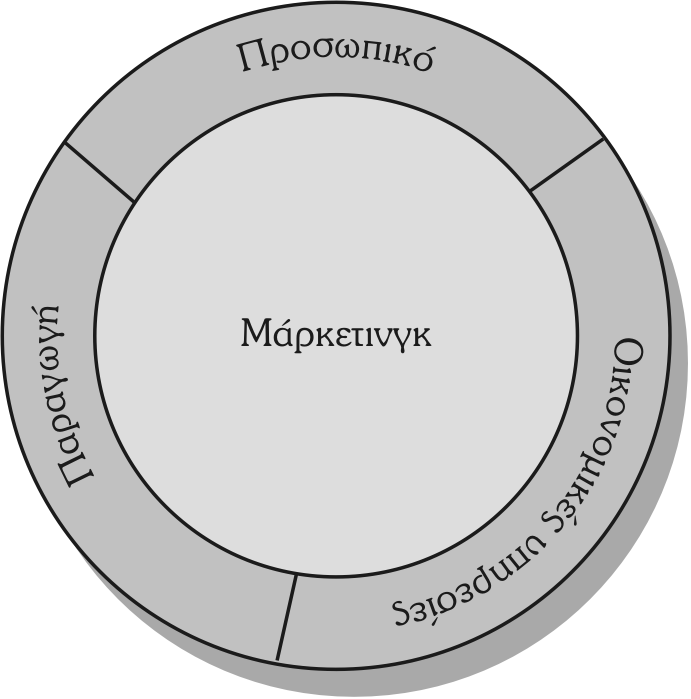 Ο καταναλωτής ως λειτουργία που ελέγχει την κατάσταση
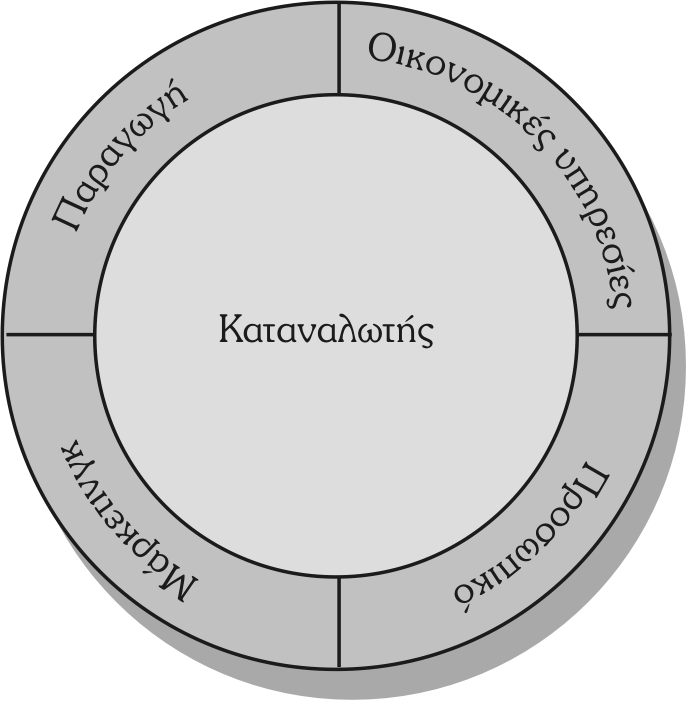 Ο καταναλωτής ως  λειτουργία που ελέγχει την κατάσταση, αλλά το μάρκετινγκ
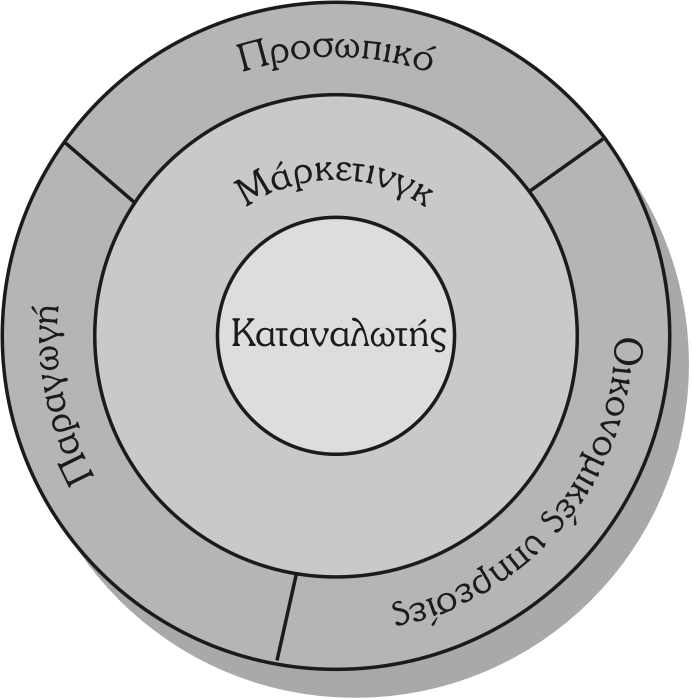 Φιλοσοφία των πωλήσεων και φιλοσοφία του μάρκετινγκ
Απαγορεύεται η αναδημοσίευση ή αναπαραγωγή του παρόντος έργου με οποιονδήποτε τρόπο χωρίς γραπτή άδεια του εκδότη, σύμφωνα με το Ν. 2121/1993 και τη Διεθνή Σύμβαση της Βέρνης 
(που έχει κυρωθεί με τον Ν. 100/1975)
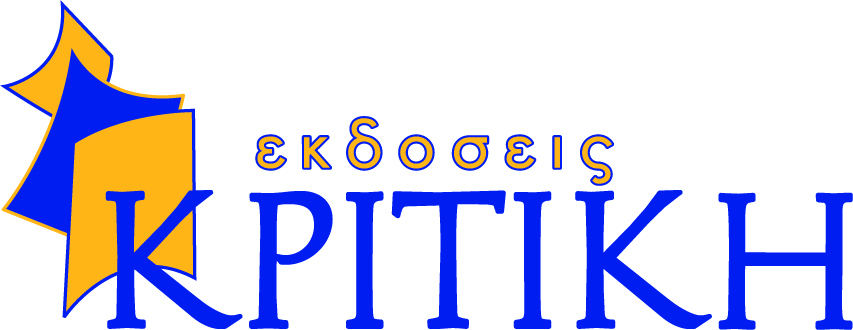